Velkommen til
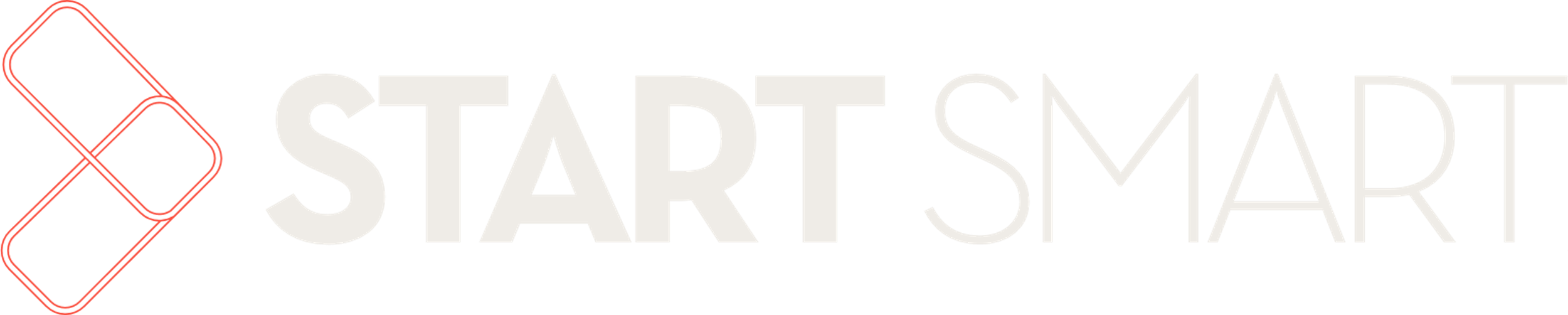 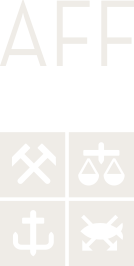 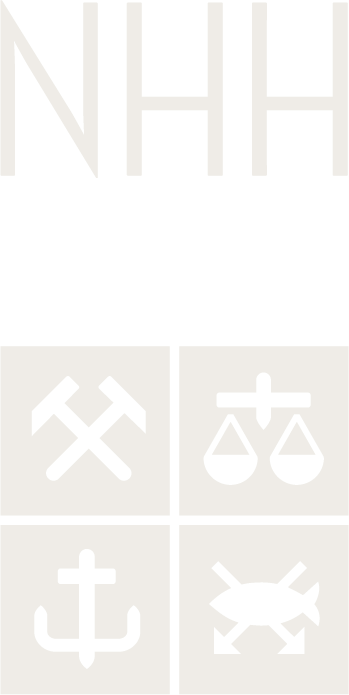 Bli kjent med START SMART
Start Smart er et prosessverktøy for å sikre en effektiv oppstart og utvikling av team og grupper. 
Prosessen tar teamet gjennom en workshop på ca. 3 timer hvor dere utforsker og avklarer viktige tema for teamsamarbeidet. 
I løpet av workshopen skal dere få jobbe frem en teamkontrakt som klargjør hva dere skal oppnå som et team og hvordan dere skal jobbe sammen.  
På de neste sidene finner dere:
Teamguide for start smart workshopen 
Fasilitatorguide for start smart workshopen
Illustrasjon: Chance McGee
TEAMGUIDE
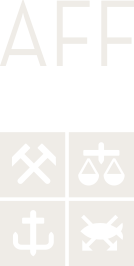 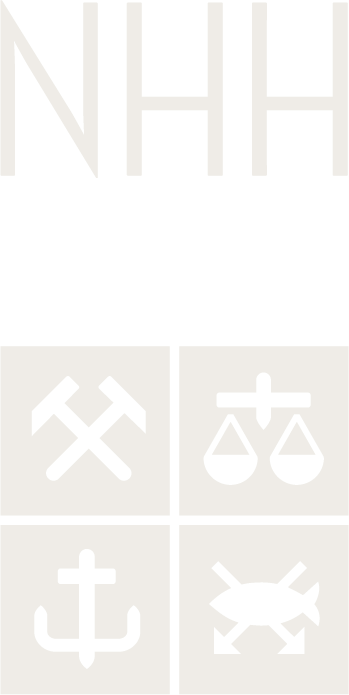 Forberedelse til workshop
I Start Smart workshopen skal vi jobbe frem en teamkontrakt som klargjør hva vi skal oppnå som et team og hvordan vi skal jobbe sammen. 
For å få til et godt teamarbeid er det viktig at dere kjenner hverandre godt og dere kommer til å bruke tid på dette i workshopen. 
Som en forberedelse bes du tenke gjennom hvordan du samarbeider med andre ved å formulere din egen personlige bruksanvisning. Du skal få presentere din personlige bruksanvisning for de andre teammedlemmene i Start Smart workshopen. 
Du kan kopiere malen på neste side og skrive inn din personlige bruksanvisning. 
Lytt gjerne til denne podcasten for inspirasjon og hvis du vil vite mer om personlig bruksanvisning.
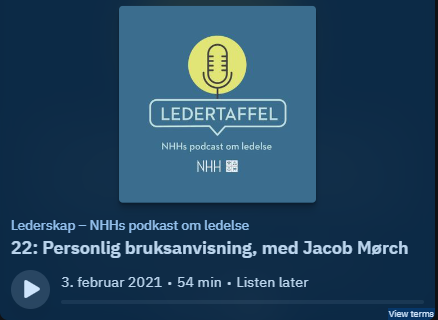 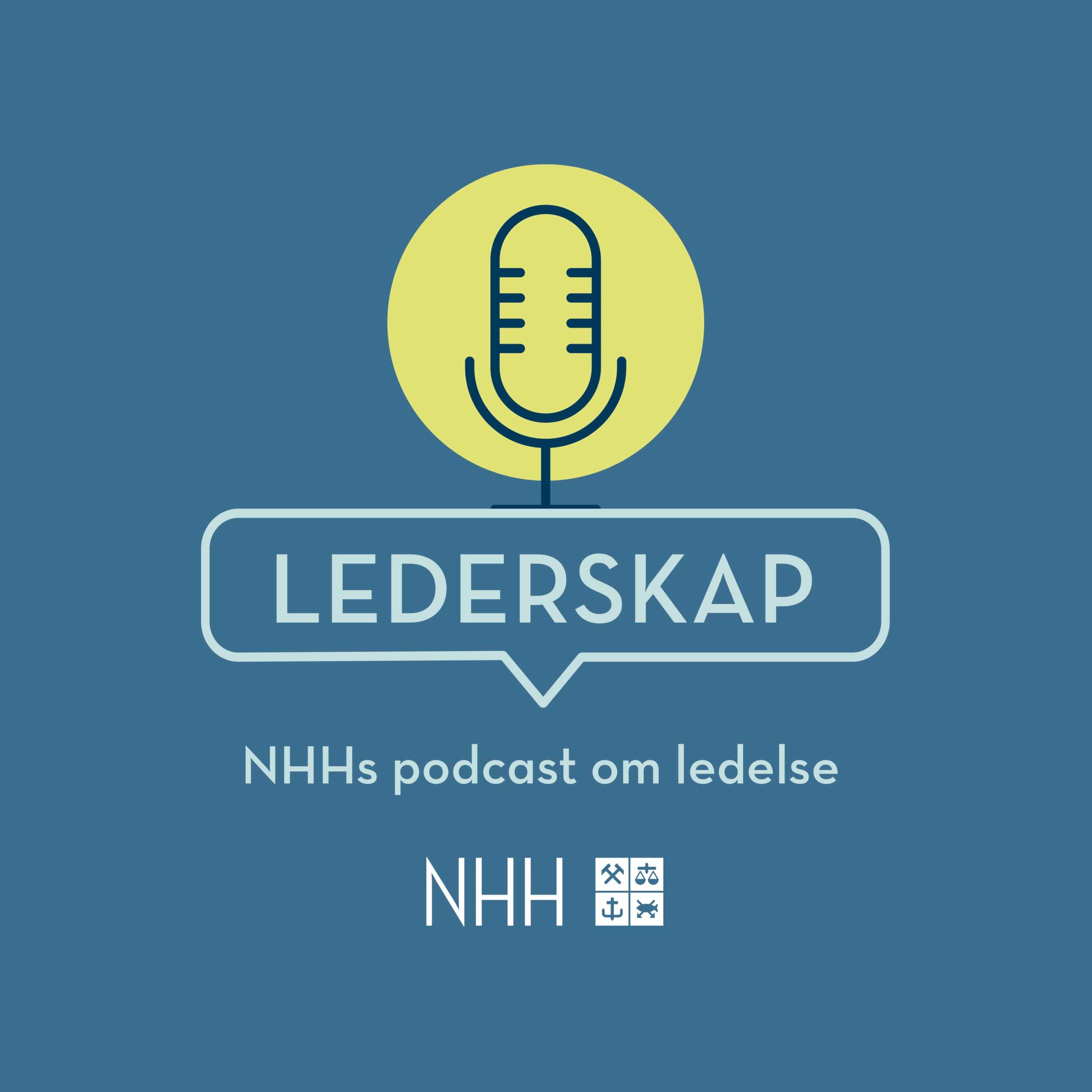 [….]s personlige bruksanvisning
Mine største styrker og bidrag i samarbeidssituasjoner:
Dette trenger jeg fra gruppen for å være på mitt beste:
Mine svakheter i samarbeidssituasjoner:
Rolle
Det som kan gå meg på nervene når jeg samarbeider med andre:
Hva gjør meg motivert for arbeidet i dette teamet?
Det folk kan finne på å misforstå når de samarbeider med meg:
Nøkkelkompetanse
[Speaker Notes: Alternative spørsmål: 
Basert på tidligere erfaring, hva setter jeg størst pris på når jeg samarbeider med andre?
Basert på tidligere erfaring, hva irriterer meg eller er vanskelig for meg når jeg samarbeider med andre?
Hva kan være krevende for meg? Hva bør andre vite for å spille meg god?
Dette har jeg lyst til å utvikle meg på og mottar gjerne feedback og støtte for å bli bedre til:]
START SMART agenda og innsjekk
Intensjon
Ønsket resultat
Arbeidsform
Vi har et forslag til teamkontrakt som danner et grunnlag for kontinuerlig teamutvikling.
Vi er tryggere på hverandre og hva vi skal, og motivert for fremtidig samarbeid.
Høy intensitet.
Tenke individuelt, notere ned og så dele i plenum.
Gjøre viktige avklaringer for vårt teamarbeid og bli bedre kjent med hverandre slik at vi med større sannsynlighet lykkes med å nå de målene vi har satt oss.
Roller
Møteregler
Innsjekk
Fasilitator: Ansvarlig for å lede teamet gjennom workshopen og styre tiden.
Teammedlemmer: Ansvarlig for å bidra med sitt perspektiv.
Dokumentasjon: Velg en i teamet som tar på seg ansvaret å bearbeide innspillene inn i et utkast til en teamkontrakt.
Dele og lytte til hverandre, vise nysgjerrighet og åpenhet. 
Det må ikke være 100% enighet.
Oppmerksomhet og tilstedeværelse, vent med mobil/PC til pausen.
Hvordan har du det i dag?
Hva kjenner du på nå som vi skal gå i gang i med økten her?
[Speaker Notes: GJENNOMGÅ AGENDA 10 min 
INNSJEKK 10 min – ta runden innom alle]
Hva skal vi få til?
Hvem er vi?
Hvorfor er vi til?
1
2
3
Våre bruksanvisninger
Formål
Mål
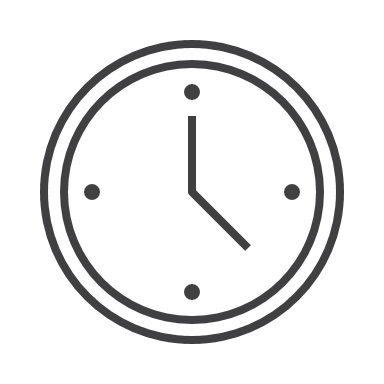 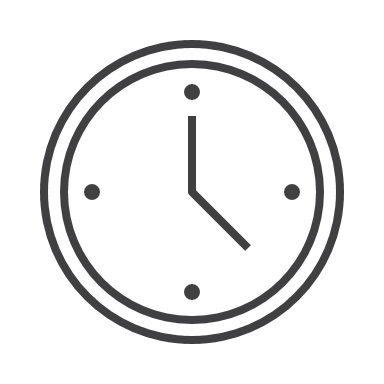 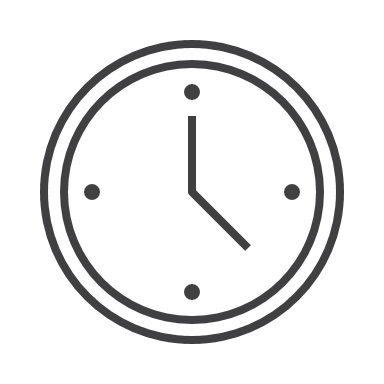 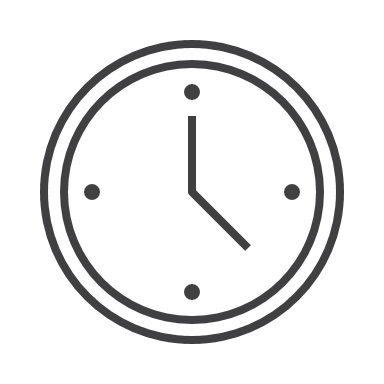 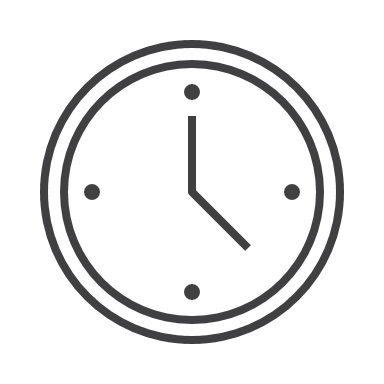 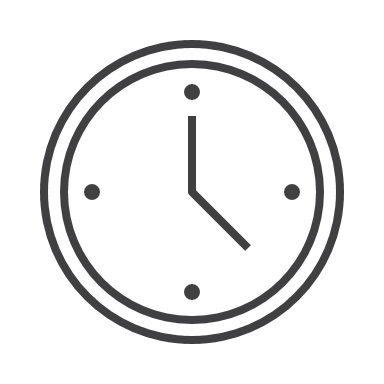 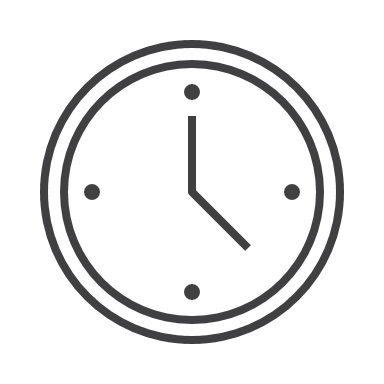 5 min per pers
15 min
15 min
15 min
15 min
15 min
15 min
Hva er gruppens konkrete mål?
Hvorfor er vi et team og hva er vår overordnede ambisjon?
Hva er det nyttig for andre å vite om meg for at vi skal samarbeide best mulig?
[Mal til utskrift]
Hvordan skal vi jobbe sammen?
4
Roller og ansvar
Arbeidsform
Hvordan kan vi best organisere arbeidet vårt for å lykkes med oppgavene og målene vi har?
Gitt vårt formål, mål og hvem vi er, hvilke roller og ansvarsfordeling må vi sikre i dette teamet for å lykkes?
Spilleregler
Teamutvikling
Hvordan kan vi følge opp det vi har avtalt i denne kontrakten og sikre at vi utvikler oss som et team?
Hvilke spilleregler bør vi ha for å jobbe best sammen som et team?
[Speaker Notes: Denne versjonen kan skrives ut og henges på veggen til workshopen.]
Hva skal vi få til?
Hvem er vi?
Hvorfor er vi til?
1
2
3
Våre bruksanvisninger
Formål
Mål
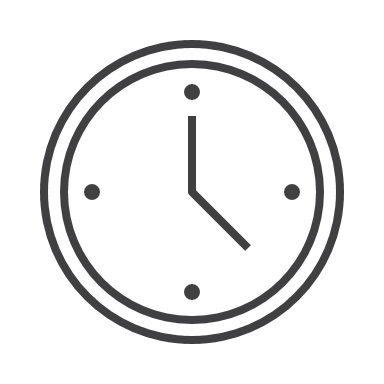 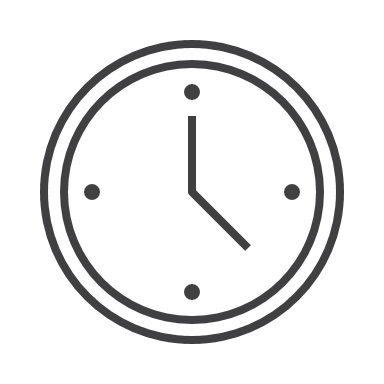 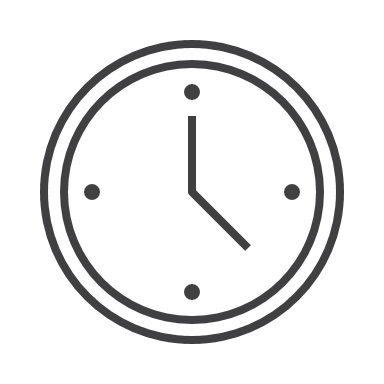 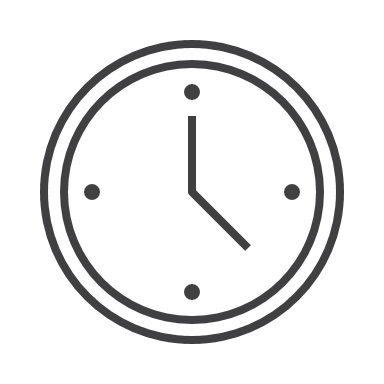 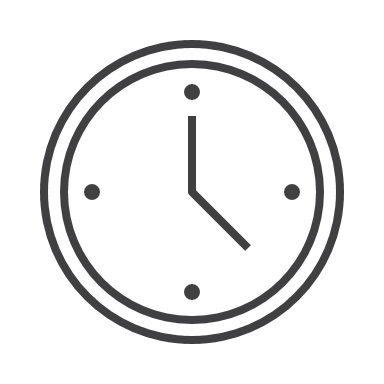 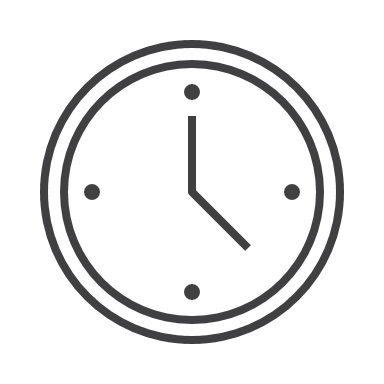 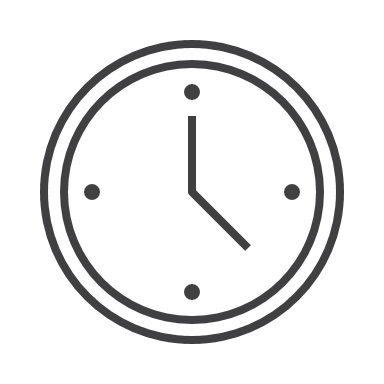 5 min per pers
15 min
15 min
15 min
15 min
15 min
15 min
Hva er gruppens konkrete mål?
Hvorfor er vi et team og hva er vår overordnede ambisjon?
Hva er det nyttig for andre å vite om meg for at vi skal samarbeide best mulig?
Fyll inn her..
Fyll inn her..
Vår teamkontrakt
Hvordan skal vi jobbe sammen?
4
Spilleregler
Teamutvikling
Roller og ansvar
Arbeidsform
Hvordan kan vi følge opp det vi har avtalt i denne kontrakten og sikre at vi utvikler oss som et team?
Hvilke spilleregler bør vi ha for å jobbe best sammen som et team?
Hvordan kan vi best organisere arbeidet vårt for å lykkes med oppgavene og målene vi har?
Gitt vårt formål, mål og hvem vi er, hvilke roller og ansvarsfordeling må vi sikre i dette teamet for å lykkes?
Fyll inn her..
Fyll inn her..
Fyll inn her..
Fyll inn her..
[Speaker Notes: Dette er en teamkontraktsmal hvor dere kan fylle inn det dere har blitt enige om i etterkant av workshopen. 
Boksene i denne kan justeres og redigeres.
De personlige bruksanvisningene trengs ikke å legges inn her i teamkontrakten, men vi har beholdt feltet for å synliggjøre hva dere har gjennomgått i Start Smart workshopen.]
START SMART oppsummering, oppfølging og utsjekk
Oppsummering
Oppfølging
Utsjekk
Sett av 5-10 minutter på slutten av hvert møte for å ta et meta-møte (dvs. reflekter over hvordan dere jobbet sammen i dag): Hva fungerte godt, og hva kan vi evt. justere? 

Hvis dere skal jobbe over en viss tid så anbefaler vi å kjøre en Start Smart Follow-up (se nettsiden) workshop om 2-3 måneder for å utforske hvordan teamsamarbeidet har fungert til nå.
Hvordan har det vært å jobbe sammen i teamet i dag?
Oppsummer hva det er enighet om, hva som evt. fortsatt er uklart og hvordan dette følges opp. Punkter til videre avklaring noteres av fasilitator.

Avtal når bearbeidet teamkontrakt skal være klar som inkluderer formål, mål, roller, arbeidsform, spilleregler og teamutvikling.
[Speaker Notes: OPPSUMMERING, OPPFØLGING OG UTSJEKK 15 min]
Parkeringsplass Alt som kommer opp under workshopen som ikke kan behandles der, men bør tas opp i et annet relevant fora/møte.
FASILITATORGUIDE
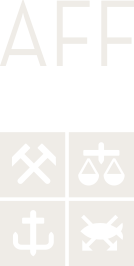 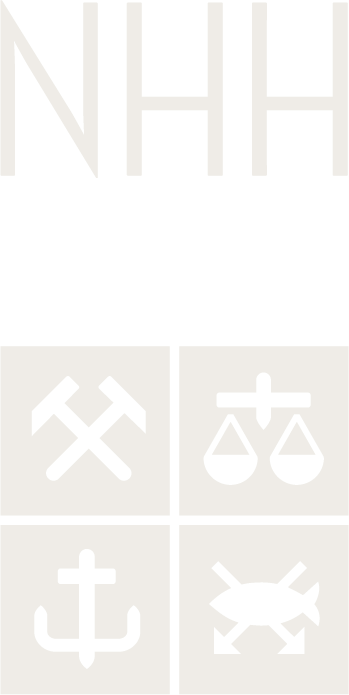 Forberedelse til fasilitator
Gjør deg godt kjent med prosessen ved å lese gjennom innholdet i denne filen.
Ved behov finner du mange nyttige tilleggsressurser på hjemmesiden vår.Vi kan spesielt anbefale FAQ og denne podkasten om gjennomføring av Start Smart.
Forbered workshopen ved å:
Forankre prosessen med lederen for teamet dersom dette ikke er deg. Merk at Start Smart bare er starten på teamets utvikling, og prosessen bør følges opp over tid (se Start Smart Follow-up). Start Smart er et fleksibelt verktøy som ofte bør tilpasses gruppen. Se siste side i fasilitatorguiden for eksempler på ofte brukte justeringer.
Sende møteinnkalling hvor dere setter av ca. 3 timer (estimat basert på team med 6 personer, hvis dere er flere så beregn gjerne mer tid). 
Forberede deltakerne på hva de skal delta på.
Sende ut malen til personlig bruksanvisning i god tid før workshopen.
Vi anbefaler å samle teamet fysisk, men det kan også gjennomføres digitalt. Hybrid er ikke anbefalt.
Klargjør utstyr:Hvis teamet møtes fysisk: 
Print ut teamkontrakten i A0 - alternativt skriv opp overskriftene i teamkontrakten på et stort whiteboard/flippover.
Post-its, en blokk for hver deltaker i forskjellige farger.
Tusjer til å skrive på post-its.
Klokke eller timer.
Hvis teamet møtes digitalt:
Bruk MURAL-versjonen av Start Smart eller et digitalt whiteboard hvor du setter opp feltene i teamkontrakten.
Gjør deg godt kjent med hvordan verktøyet fungerer slik at du kan hjelpe deltakerne å ta det i bruk.
Til nøds kan dere samskrive i et felles dokument (f.eks. Word online eller Google docs).
Gjennomføring av workshop - 1/4
Opplegget i denne workshopen forutsetter god tidsstyring. Vær obs på tiden, og sett av noe tid "til overs" om du forventer at noen aktiviteter tar lengre tid.
1. AGENDA OG INNSJEKK 20 min
A. AGENDA 10 min
Ta utgangspunkt i foreslått mal og gå gjennom hva som skal skje i denne økten.
Avklar om det er noen spørsmål eller innspill til dette. 
B. INNSJEKK 10 min
Før vi går i gang med et møte, om det er Start Smart eller noe annet, er det positivt for gruppen å starte med en runde hvor alle får si noe: en innsjekk. Dette har flere hensikter: 
klargjøre oss mentalt. 
skape kontakt mellom deltakerne i gruppen.
varsle dersom det er ting som gjør at man ikke får vært fullt tilstede på møtet. 
Hva man skal si noe om kan eksempelvis omhandle hva man er opptatt av for tiden, hvordan man har det, mm. I denne prosessen anbefaler vi å starte med en innsjekk med følgende to spørsmål:
Hvordan har du det i dag?
Hva kjenner du på nå som vi skal i gang med økten her?
Gjennomfør innsjekken muntlig "rundt bordet" og la alle få prate omtrent like mye.
Gjennomføring av workshop – 2/4
2. UTARBEIDE TEAMKONTRAKT - ca. 2-2,5 timer inkl. en pause
På alle punktene i teamkontrakten anbefaler vi at deltakerne først tenker 3 min individuelt og noterer sine innspill på post-its. Deretter deler en og en deltaker hva hen har skrevet og henger opp post-it på dedikert område i kontrakten. Her er det rom for kort utdypelse, evt. avklarende spørsmål fra medlemmer i gruppen hvis noe oppleves uklart. Om deltakerne skriver lapper med likt innhold, kan disse henges oppå hverandre. Varier gjerne mellom hvem som starter å dele sine lapper.
Som fasilitator for økten kan du bli spurt om f.eks. 'Hvordan skal vi svare på dette spørsmålet?’ eller ‘Hva er det du forventer at vi skal si her?’. Det er viktig å forstå at Start Smart bidrar med en metodikk for teamet, heller enn innhold. Derfor er alle svar gyldige. 
Det vil være en god idé å parkere samtaler som synes å ta for mye tid av teamet eller ligger utenfor tema til en senere anledning. Disse kan noteres på 'parkeringsplassen’ (slide 9) og tas opp i et annet relevant fora/møte.
På siste side i denne fasilitatorguiden finner du teamkontrakten med flere hjelpespørsmål. Som fasilitator kan du bruke disse for å utdype hva det kan være viktig å snakke om på hvert tema. 
A. HVORFOR er vi til? - FORMÅL   15 min
Still spørsmålet: Hvorfor er vi et team og hva er vår overordnede ambisjon?  Be teamet ta et overordnet perspektiv. Som fasilitator kan det være du må gi noen eksempler her, siden dette skal ligge på et mer overordnet nivå (purpose). 
Etter at alle har fått hengt opp sine lapper og gitt sine innspill oppsummerer du det som er kommet inn, sjekk med gruppen om det ser greit ut. 
B. HVA er det vi skal få til? - MÅL   15 min
Still spørsmålet: Hva er gruppens konkrete mål? Presiser at mål for gruppen bør være gjennomførbart, målbart og tidsbegrenset.
På punktet om gruppens mål er det viktig at det er samsvar mellom innspillene, men de trenger ikke være helt like. Fasilitator oppsummerer det som er kommet inn, og sjekker med gruppen om det ser greit ut. 
Hvis det oppstår uenighet i gruppen, som ikke kan avklares av en evt. leder der og da, anbefales det å komme tilbake til dette ved første anledning etter workshopen.
Gjennomføring av workshop – 3/4
C. HVEM er vi? - PERSONLIG BRUKSANVISNING   5 min per pers + 1-2 min respons fra gruppen 
Deltakerne fyller ut og forbereder "personlig bruksanvisning" i forkant av samlingen, og tar denne med i utfylt versjon. Etter hvert som du blir kjent med Start Smart og personlig bruksanvisning, kan du vurdere hvor mange og hvilke spørsmål du vil ta med inn i de ulike gruppene du fasiliterer. 
Deltakerne presenterer så sin bruksanvisning etter tur, ca. 5 min hver, og henger denne opp.
La gjerne noen av de andre deltakerne få gi en kort respons på det deltakeren har delt, 1-2 minutter. F.eks. oppfølgingsspørsmål eller kommentarer. 
Avslutt runden etter alle har presentert med å høre med gruppen: Hvordan var dette? 
VURDER BEHOVET FOR EN PAUSE HER – 10-15 min

D. HVORDAN skal vi arbeide sammen? 
ROLLER OG ANSVAR 15 min
Still spørsmålet: Gitt vårt formål, mål og hvem vi er, hvilke roller og ansvarsfordeling må vi sikre i dette teamet for å lykkes? 
Roller handler i denne sammenhengen om å tydeliggjøre hvilke roller/ansvarsfordeling som trengs for å lykkes med det teamet skal gjøre. Noen ganger er roller nokså gitt fra start, andre ganger ikke. I sistnevnte tilfelle må gjerne fordelingen av roller og ansvar skje i etterkant av workshopen da det ofte trengs mer tid til å vurdere hvem som skal gjøre hva utfra kompetanse, tid og forutsetninger.
Etter at alle har fått hengt opp sine lapper og gitt sine innspill oppsummerer du det som er kommet inn, sjekk med gruppen om det ser greit ut.
Dersom det er vanskelig å komme til enighet kan dette punktet tas opp igjen når man har fullført hele teamkontrakten eller ved neste møtepunkt.
Gjennomføring av workshop 4/4
ARBEIDSFORM   15 min
Still spørsmålet: Hvordan kan vi best organisere arbeidet vårt for å lykkes med oppgavene og målene vi har?
Etter at alle har fått hengt opp sine lapper og gitt sine innspill oppsummerer du det som er kommet inn, sjekk med gruppen om det ser greit ut. 
SPILLEREGLER   15 min
Still spørsmålet: Hvilke spilleregler bør vi ha for å jobbe best sammen som et team? 
For å hjelpe teamet i gang, kan du be de tenke på det verste og beste teamet de har vært med i, og foreslå spilleregler basert på det.
Etter alle har delt, sjekk med gruppen om det ser greit ut. Er det gode spilleregler som støtter opp under mål og arbeidsform? Henger det sammen?
TEAMUTVIKLING   15 min
Still spørsmålet: Hvordan kan vi følge opp det vi har avtalt i denne kontrakten og sikre at vi utvikler oss som et team? 
Etter at alle har fått hengt opp sine lapper og gitt sine innspill oppsummerer du det som er kommet inn, sjekk med gruppen om det ser greit ut. 
Avtal når dere skal gjennomføre Start Smart follow-up. Vi anbefaler en follow-up etter ca. 2-3 mnd., men dette kommer an på hvor tett teamet skal jobbe sammen. Se eget verktøy kalt «Start Smart follow-up» på nettsiden. 
3. OPPSUMMERING OG UTSJEKK   15 min
Fasilitator eller teamlederen oppsummerer hva det er enighet om, hva som evt. fortsatt er uklart og hvordan dette følges opp. Noter ned aksjonspunkter med ansvarlige som kan følge opp.
Avklar når oppsummert og justert teamkontrakt skal være klart. Formål, mål, roller, arbeidsform, spilleregler og videre teamutvikling er det viktigste i kontrakten. 
Gjennomfør en kort utsjekk hvor alle deltakerne får lik tid til å si noe om hvordan det har vært å jobbe sammen i dag.
1
Oppstart: Forklar Start Smart
2
Innsjekk
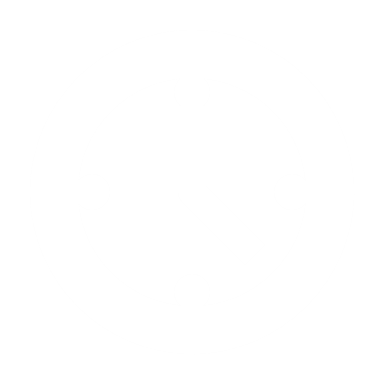 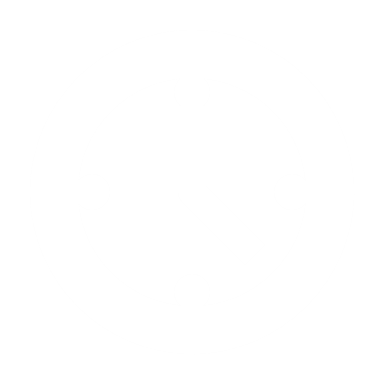 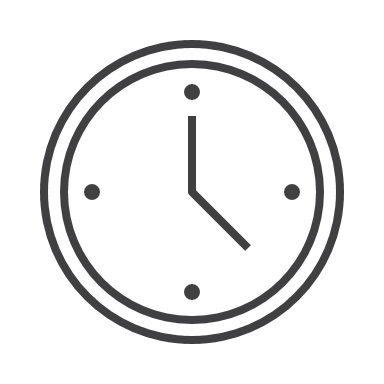 10 min
10 min
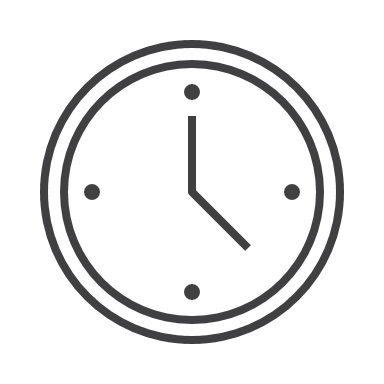 10 min
10 min
Intensjon – Ønsket resultat – Agenda – Roller – Møteregler - Tid
Ta runden rundt bordet: Hvordan har du det i dag? Hva kjenner du på nå som vi skal i gang med økten her?
Utarbeide teamkontrakt
3
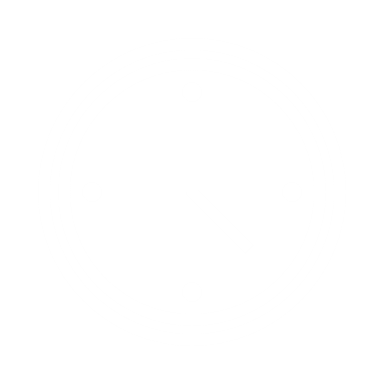 145 min
Hva skal vi få til?
Hvem er vi?
Hvorfor er vi til?
1
2
3
Våre bruksanvisninger
Formål
Mål
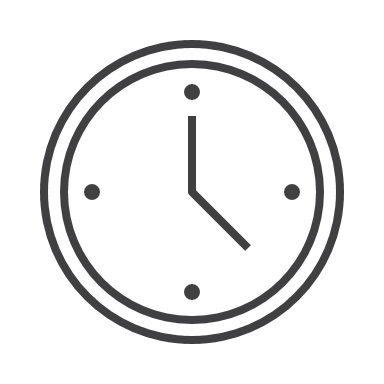 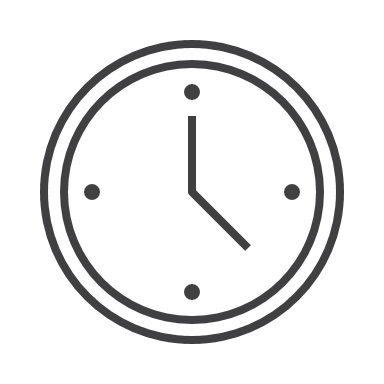 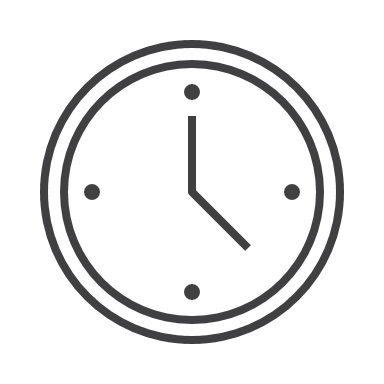 15 min
15 min
5 min per pers + 2 min respons fra andre
Hva er gruppens konkrete mål?
Aktuelle hjelpespørsmål:
Hvorfor er vi et team og hva er vår overordnede ambisjon?
Aktuelle hjelpespørsmål:
Hva er det nyttig for andre å vite om meg for at vi skal samarbeide best mulig?

Refleksjon etter alle har delt: Hvordan var dette?
Fasilitatorark med hjelpespørsmål
Hva ønsker vi å oppnå på kort sikt?
Hva ønsker vi å oppnå på lang sikt?
Hvordan stemmer våre mål overens med organisasjonens/oppdragsgivers mål?
Hvorfor er dette viktig? 
Hva bidrar vi til?
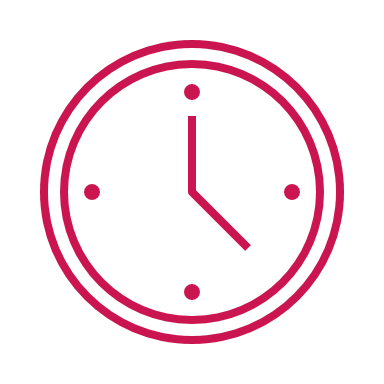 Etter denne legg inn pause 10-15 min
Hvordan skal vi jobbe sammen?
4
Spilleregler
Teamutvikling
Roller og ansvar
Arbeidsform
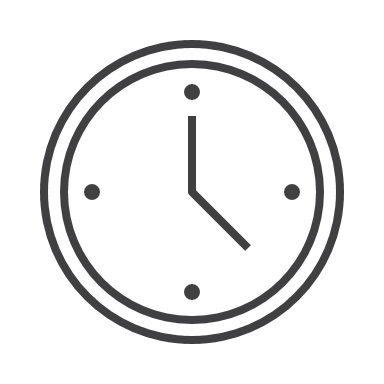 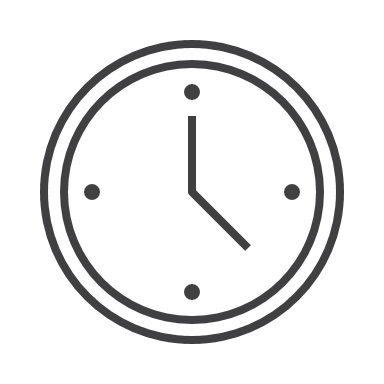 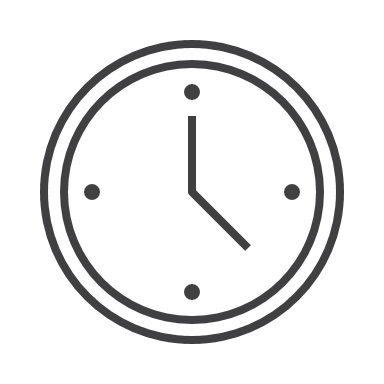 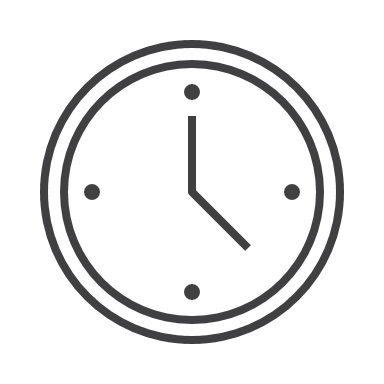 15 min
15 min
15 min
15 min
Hvordan kan vi følge opp det vi har avtalt i denne kontrakten og sikre at vi utvikler oss som et team? 
Aktuelle hjelpespørsmål:
Hvilke spilleregler bør vi ha for å jobbe best sammen som et team?
Aktuelle hjelpespørsmål:
Hvordan kan vi best organisere arbeidet vårt for å lykkes med oppgavene og målene vi har?
Aktuelle hjelpespørsmål:
Gitt vårt formål, mål og hvem vi er, hvilke roller og ansvarsfordeling må vi sikre i dette teamet for å lykkes? 
Aktuelle hjelpespørsmål:
Hva er viktig for meg for å få til et godt samarbeid?
Hvordan skal vi sikre at vi er trygge på hverandre? 
Hvordan skal vi sikre at alle tør å si ifra? 
Hvordan skal vi håndtere uenighet i gruppen?
Hvordan og hvor ofte skal vi evaluere vår egen teamfungering og arbeid underveis?
Hvordan sikrer vi at alle er motiverte underveis? 
Hvordan skal vi lære av våre erfaringer for å bli enda bedre?
Hvem skal ha som ansvar å sette dette på agendaen?
Hvilke formelle roller/kompetanse trenger vi?
Hvilke uformelle roller trenger vi?
Hvordan skal vi kommunisere sammen?
Hvilket lederskap trenger gruppen?
Hvordan tar vi avgjørelser i teamet? Leder, majoritet, enstemmig? Hvilke avgjørelser må hele gruppen være involvert i? 
Hvilke møtepunkt trenger vi?
4
Oppsummering og utsjekk
Oppsummer hva teamet er enige om og hva som fortsatt er uklart, og hvordan dette følges opp.  
Utsjekk rundt bordet: Hvordan har det vært å jobbe sammen i dag?
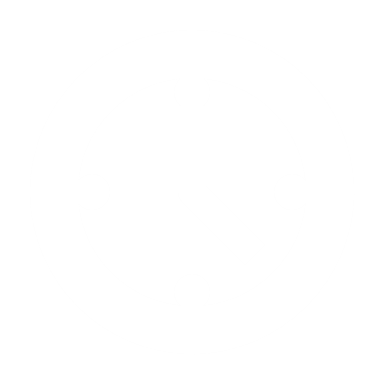 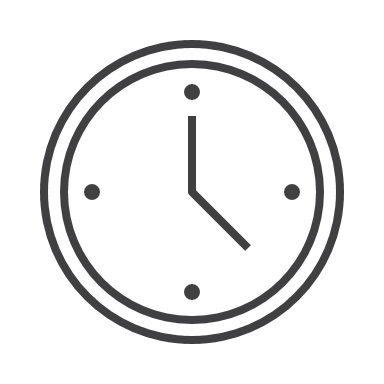 15 min
15 min
Ofte brukte tilpasninger av Start Smart
TID og ANTALL DELTAKERE
Tidsestimatet for denne workshopen er basert på team med 6 deltakere og stram tidsstyring. Hvis dere er flere enn 6 bør du beregne lengre tid. Tips for å holde tiden kan være å ha en synlig timer eller gi deltakerne en begrensning antall lapper de kan skrive.
Dersom dere er flere enn 8 personer i teamet anbefaler vi at dere legger til et ekstra steg ved at deltakerne, etter at de har tenkte individuelt, først får delt i en mindre gruppe, før en representant fra hver gruppe så deler gruppens innspill/lapper med plenum. 
Man kan også bruke lengre tid på en Start Smart, f.eks. over 2 dagers ledergruppesamling eller delt opp i flere workshops for å grundigere diskutere og konkretisere innspillene som gis.
REKKEFØLGE på tema
Start Smart er et fleksibelt verktøy som du kan gjennomføre slik det er beskrevet her eller justert. Man kan endre på rekkefølgen av tema, eller velge å bruke mer/mindre tid på noe dersom man vet at det er det teamet har størst behov for, men ikke velg bort elementer av bekvemmelighetshensyn, da metodikken har i utgangspunktet med de elementene som er viktig for å etablere et godt teamarbeid.
FORMÅL
For noen team kan det være viktig å forstå hvordan de passer inn i helheten i organisasjonen/verdikjeden. Når det er tilfelle kan det være nyttig for teamet og reflektere rundt hvilket behov/funksjon oppfyller teamet i deres kontekst? Hvordan henger de sammen med resten? når de snakker om teamets formål.
PERSONLIG BRUKSANVISNING
Vi har fått flere tilbakemeldinger om at team setter pris på å bruke lengre tid på denne delen og/eller gjennomføre den som en egen økt.
Er gruppen stor (mer enn 8 deltakere) anbefaler vi at dere starter med personlig bruksanvisning, fordi den vil ta litt lengre tid, og det passer med en pause etter den økten. 
Hvis teamet kjenner hverandre, og dere gjennomfører Start Smart som en «restart» av teamet, anbefaler vi også å begynne med personlig bruksanvisning. Vi vil også da anbefale å bruke anledningen til å gi hverandre tilbakemeldinger. Se Start Smart follow-up, om hvordan dette gjennomføres.
Det er mulig å variere spørsmålene som stilles i den personlige bruksanvisningen, for flere alternativer se notatfeltet i den personlige bruksanvisningen.
ROLLER OG ANSVAR
Dersom workshopen gjennomføres med deltakere som også er medlemmer i andre team kan det i noen tilfeller være nyttig å avklare hvor mye tid hver deltaker kan bidra i dette teamet. Ta i så fall en runde på hvor mye tid f.eks. i prosent hver deltaker kan bidra.
For noen team er det viktig avklare grenseflater til andre team. Om det er tilfelle for dere, kan dere også ta en runde på det her, og følge det opp i et senere møte. Beregn i så fall mer tid hvis du gjør noen av disse tilpasningene.